Vremenska prognoza
Pomorska meteorologija i oceanografija, 3.N
Vremenske karte – sinoptička karta
Vrste karata i njihova namjena
za predviđanje vremena potrebno:
analizirati postojeće vrijeme
povezati ga sa prethodnim
na širem području
sinoptička karta – karta s upisanim sinoptičkim elementima
termin upisa:
osnovna (0000, 1200 UTC)
glavna (0000, 0600, 1200, 1800 UTC)
dopunska (0300, 0900, 1500, 2100 UTC)
Prizemna sinoptička karta – vremenska karta
karta sa stanjem atmosfere u određenom terminu
stanja i razvoj zbivanja u prethodnom (trosatnom) intervalu
tri vrste:
osnovna prizemna karta
šire područje
osnovni termini za cijelu polutku, glavni za kontinent
dopunska prizemna karta
manje područje (država, regija, more)
sporedni termini
sporedna prizemna karta
jedan meteo. element (temperature, oborine,…)
Visinska sinoptička karta
prikazuje analizirano baričko polje na standardnoj visini
1; 5; 5,5; 7; 10 km i više
Sinoptička analiza
To je metoda proučavanja vremena
izvorni podaci
meteorološka izvješća unesena i obrađena na prizemnoj sinoptičkoj karti šireg područja
karte takvog područja – sinoptičke prognostičke karte
Analiza sinoptičke karte – Vremenska karta
nakon unošenja svih podataka na kartu počinje analiza
cilj analize – potpuna slika stanja vremena i prognoza!
analizirana prizemna sinoptička karta postaje sinoptička karta stanja vremena – vremenska karta
pomorci danas ne rade sami analizu nego tumače vremensku kartu ili prate vremenske prognoze
FAXIMIL
NAVTEX
Rad na faximil uređaju
NAVTEX
B – meteorološka upozorenja
E – meteorološka prognoza
INMARSAT
INMARSAT C 
INMARSAT B 
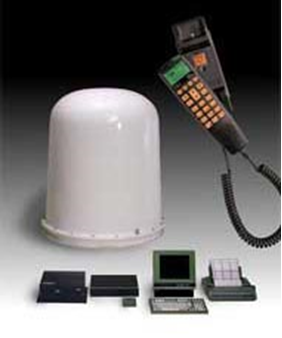 Faksimilske karte za potrebe pomorstva
prizemna sinoptička karta
prizemna prognaostička karta
karta 500 hPa izobaričke površine
karta stanja mora
prognostička karta valova
karta stanja površinskih temperatura mora
prognostička karta temperature mora
karta stanja oblaka (nefoanaliza)
prognostička karta leda
na svakoj karti je datum, sat, tip karte, rajon, tko ju je poslao
voditi računa o mjerama!
Prognoza vremena
stare uzrečice, iskustvo,…
Vrste prognoza
Metode prognoziranja vremena